Муниципальное бюджетное образовательное учреждение 
Средняя общеобразовательная школа № 210 г. Новосибирска
ИГРА «РАСШИФРУЙ ПИСЬМЕНА»
Выполнила: учитель ИЗО,
I  квалификационной категории,
Майборода Е.В.
Новосибирск, 2014
Цель: 
через игру ознакомить обучающихся с мудростью древних египтян.
Задачи:
Психологические:
Снятие эмоционального стресса
Повышение групповой сплоченности
Воспитательные:
Способствовать воспитанию гармоничной личности
Развивающие:
Способствовать развитию положительных качеств личности
Развить у обучающихся умение взаимодействовать в микрогруппе
Обучающие:
Знакомство с определениями и понятиями положительных качеств личности
 Знакомство с метафорическим отображением действительности
«Ребята, сегодня вы все будете археологами. 
Как и все археологи, вы отправились на раскопки. 
И вот вы находите среди  выкопанных 
древностей один кувшин. На кувшине иероглифами написана 
египетская мудрость, точнее пословица. 
Из всех иероглифов вам известны только 5. 
Остальные предстоит расшифровать, 
и только тогда вы сможете прочитать надпись. 
Методом подбора и подстановки 
вы будете открывать новые буквы. 
Удачи, юные археологи!»
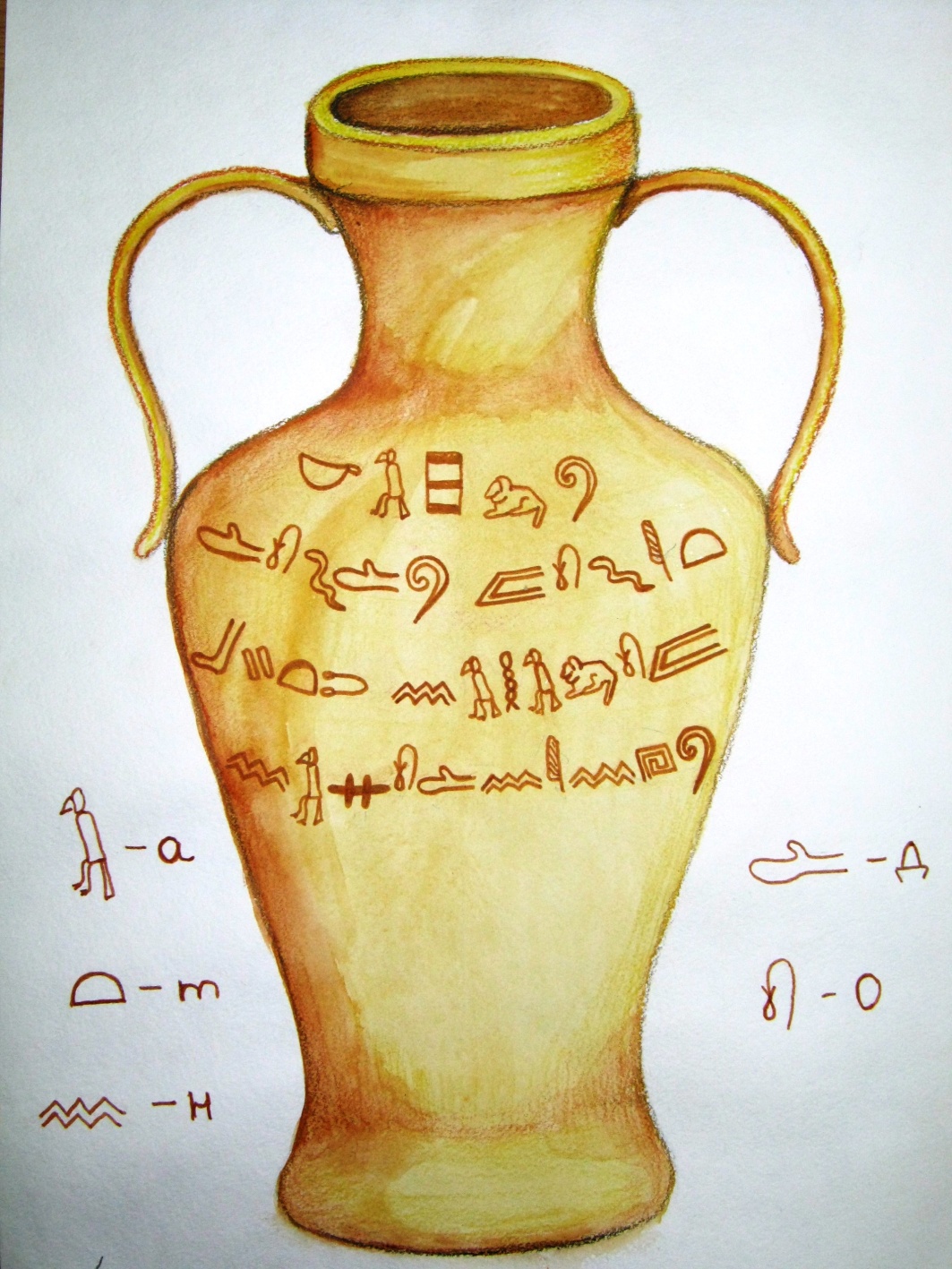 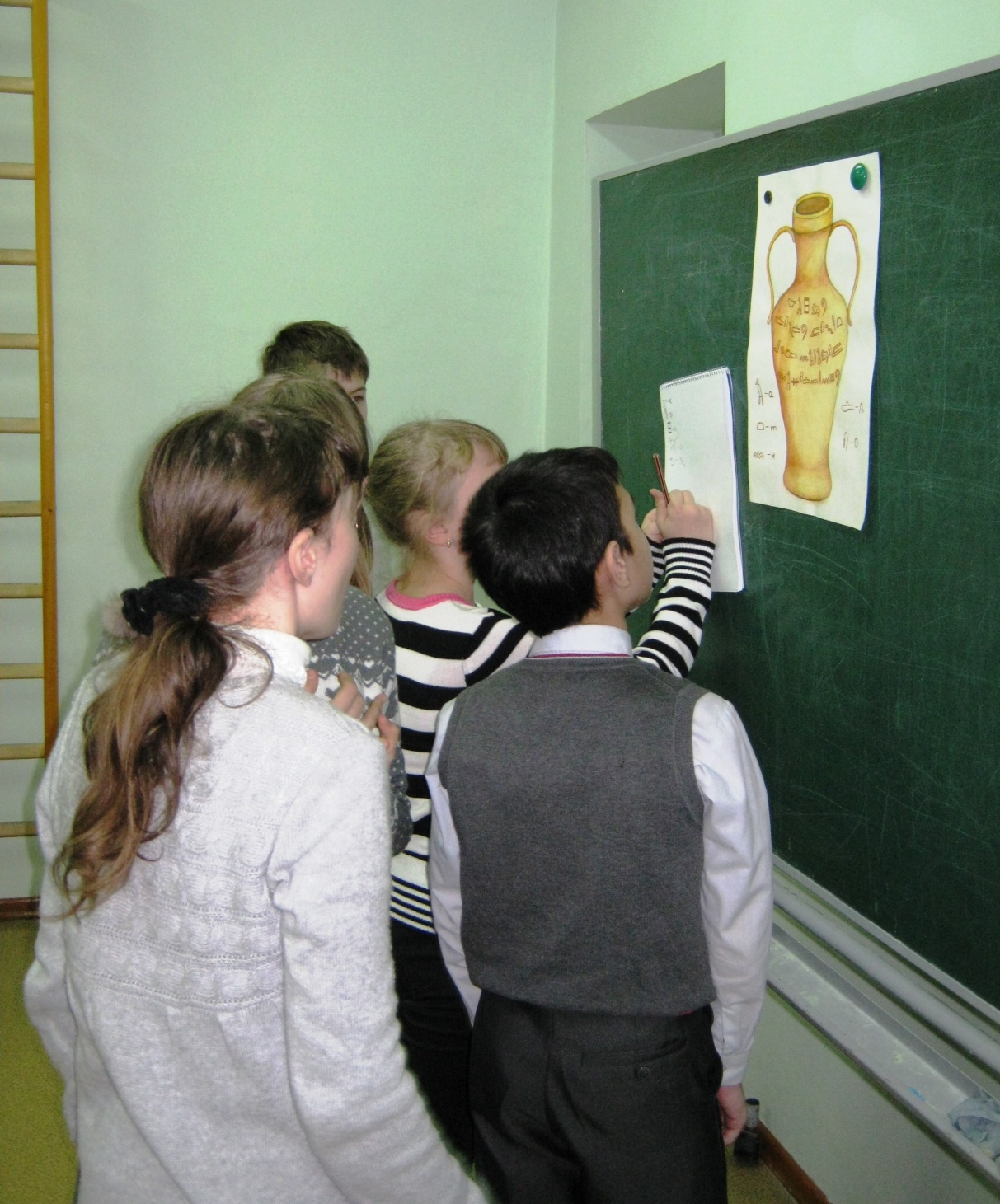 СПАСИБО
ЗА
ВНИМАНИЕ!